教育部105-1通識課程革新計畫［閱讀與想像：歷史記憶］
第二場科際協同教學
原鄉情結與英雄旅程
協同教師：陳進益老師
任課教師：邵承芬老師
健行科技大學通識教育中心
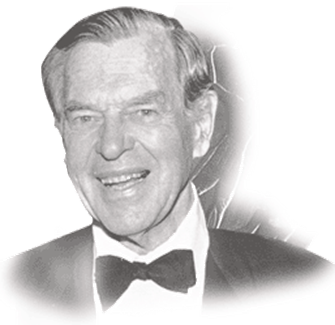 1904-1987
序幕-神話大師的啟示
喬瑟夫‧坎伯
神話是民族共同的夢境，是人類集體思想的展現。
英雄旅程→主題永遠只有一個
克里斯多夫‧佛格勒《作家之路：從英雄的旅程學習說一個好故事》
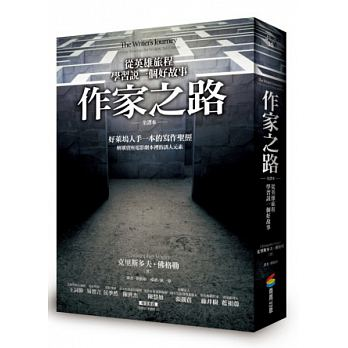 [Speaker Notes: 坎]
克里斯多夫‧佛格勒
《作家之路：從英雄的旅程學習說一個好故事》
所有故事都包含幾項在神話、童話、夢境與電影中能找得到的基本元素。
我們將這些基本元素統稱為「英雄旅程」。
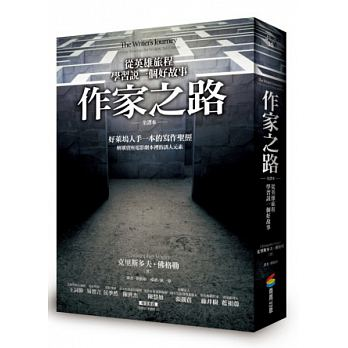 [Speaker Notes: 坎]
英雄的十二個歷程
[平凡世界→歷險的召喚→拒絕召喚→遇上師父→跨越第一道門檻]→[試煉、盟友、敵人→進入洞穴最深處→苦難折磨]→[獎賞→回歸之路→復甦→帶著仙丹歸返]
編劇創作的指引圖
隔離
下凡與啟蒙
歸返
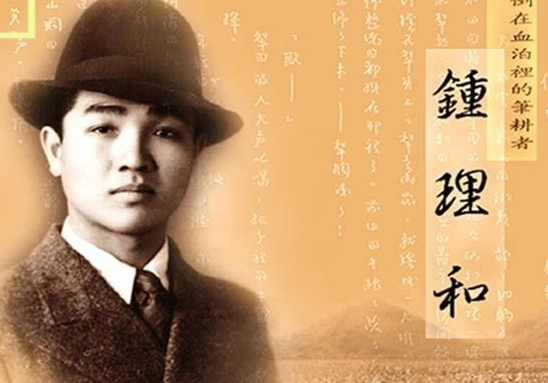 鍾理和
1915-1960
屏東高樹鄉→高雄美濃→大陸東北→高雄美濃
從故鄉回原鄉
再從原鄉返故鄉
2008/10/23中央大學天文團隊
國際編號237187的小行星
鍾理和
[Speaker Notes: 高]
文本簡介－１
從小到大接觸與感受到的人際關係
原鄉人／福佬人／日本人
尤其是原鄉人的印象
家庭→成長背景與環境→接觸的人事物
奶奶／父親／二哥
啟蒙先生／學校老師
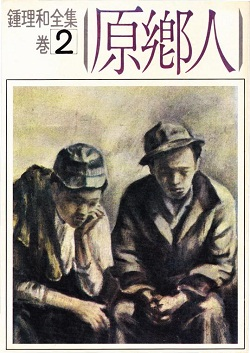 文本簡介－２
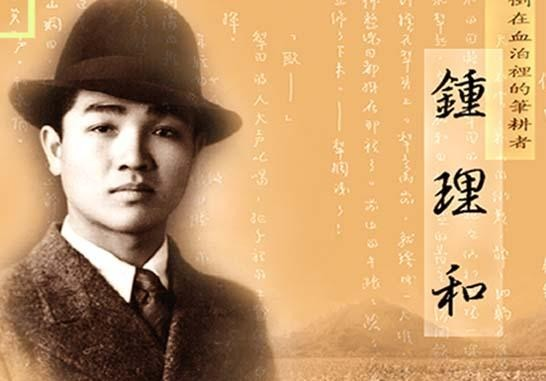 我是什麼人／你是什麼人
展開對原鄉的探索
最後對原鄉的詮釋
我不是愛國主義者，但是，原鄉人的血，必須流返原鄉，才會停止沸騰！
影本簡介-1
鍾理和的一生／婚姻／志業
與平妹結婚遭遇的困境→同姓不婚
投奔原鄉→東北
歸返台灣
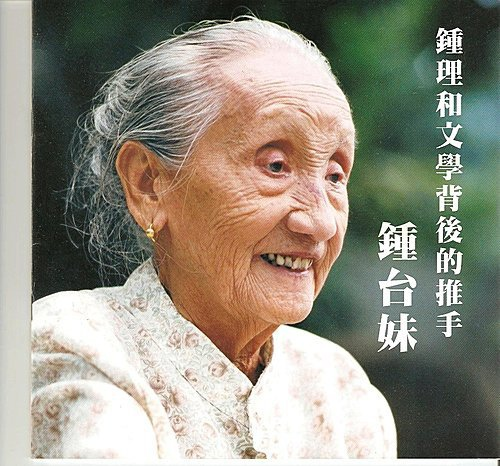 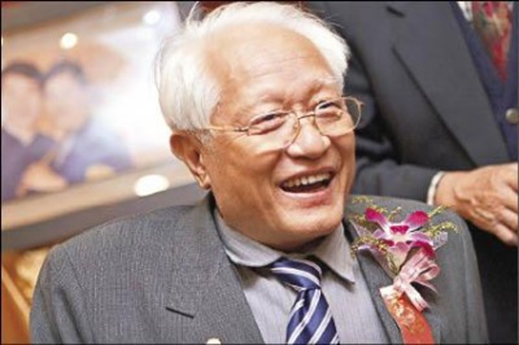 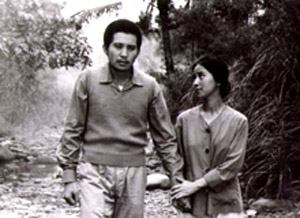 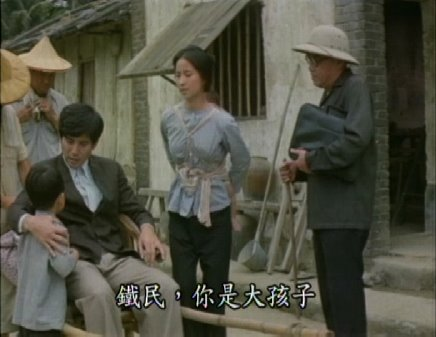 影本簡介-2
一生起伏轉折點
在東北時不自覺引發的民族情結與氣節，致使他回歸作家的本行
妻子無怨無悔的支持
身染重病與次子的疏離→次子的夭折，喪子之痛
[倒在血泊中的筆耕者]
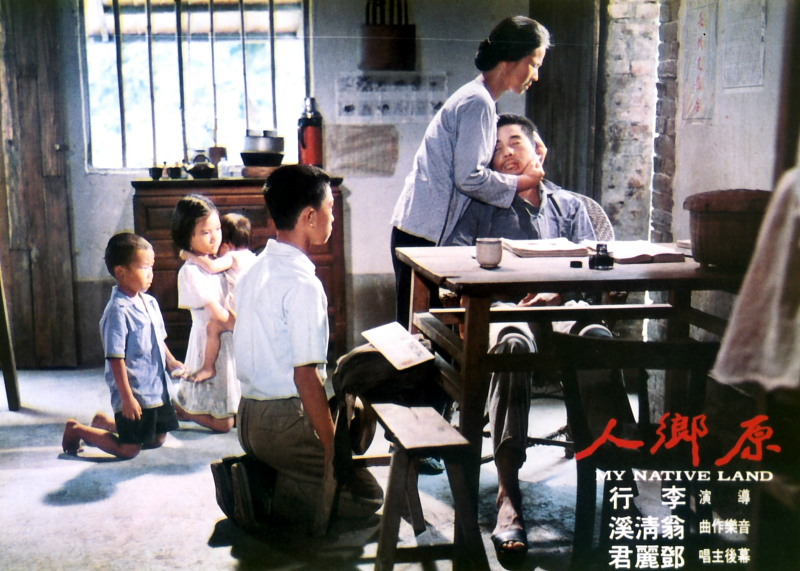 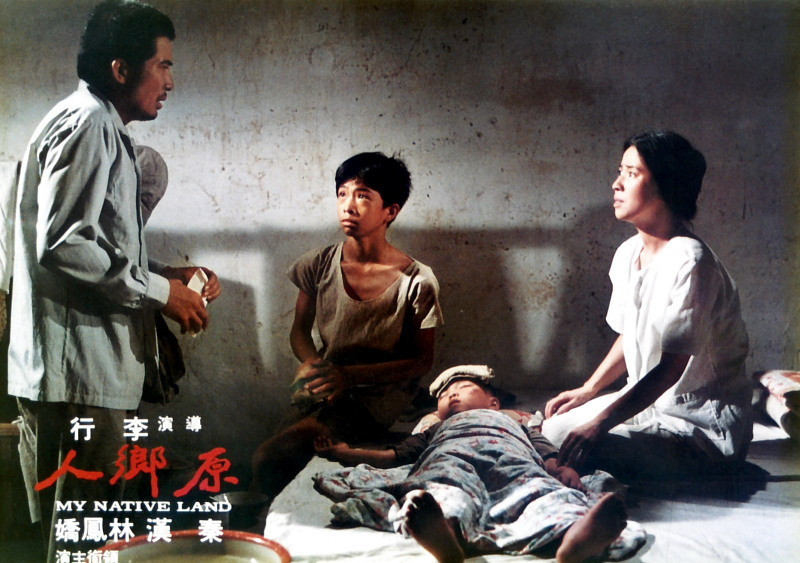 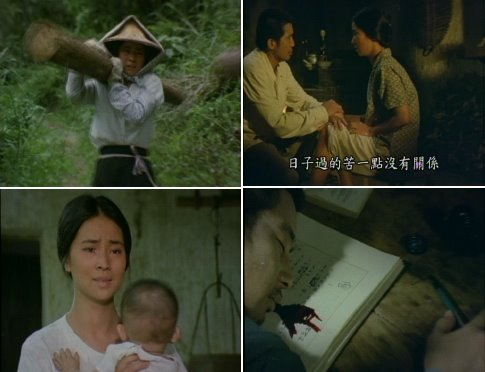 省思與討論-1
文本的理解與詮釋
歷史學的角度
原鄉人的血必須流返原鄉才會停止沸騰?????
文學的角度
自我追尋
移動中的存在
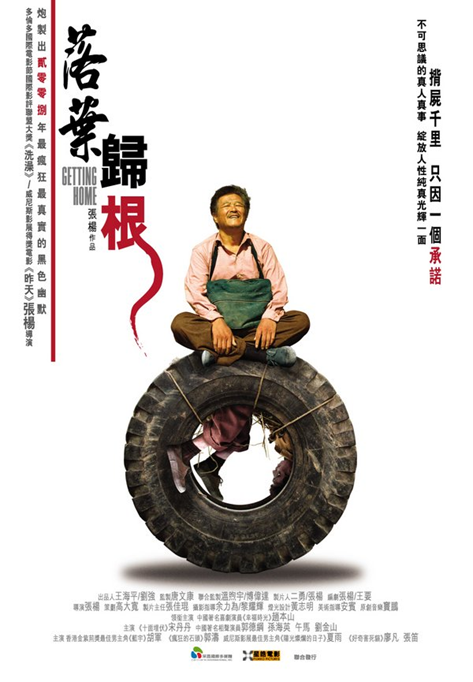 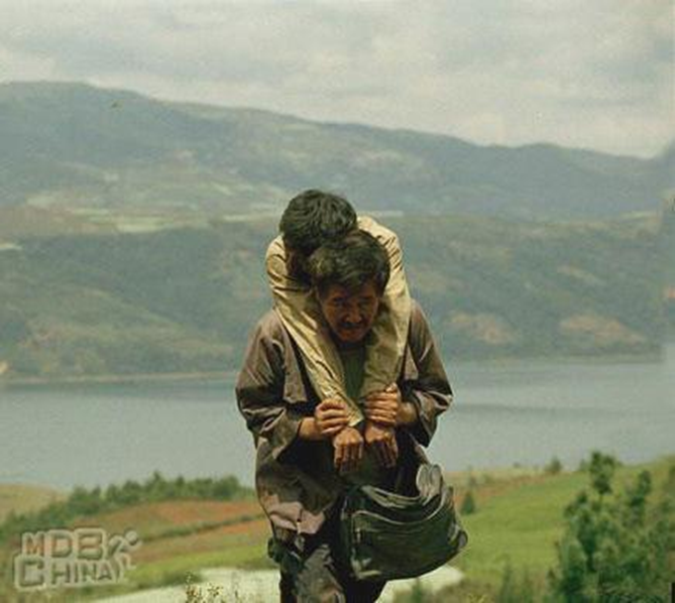 省思與討論-2
影本的理解與詮釋
文學的角度
英雄旅程
歷史學的角度
從創作是英雄之旅的歷練/故事是集體智慧的溝通與傳遞→談＜復活＞
省思與討論３
台灣人的心靈原鄉？
歷史學的角度
唐賀知章《回鄉偶書》
［客］
台灣一頁移民史／一府二鹿三艋舺
文學的角度
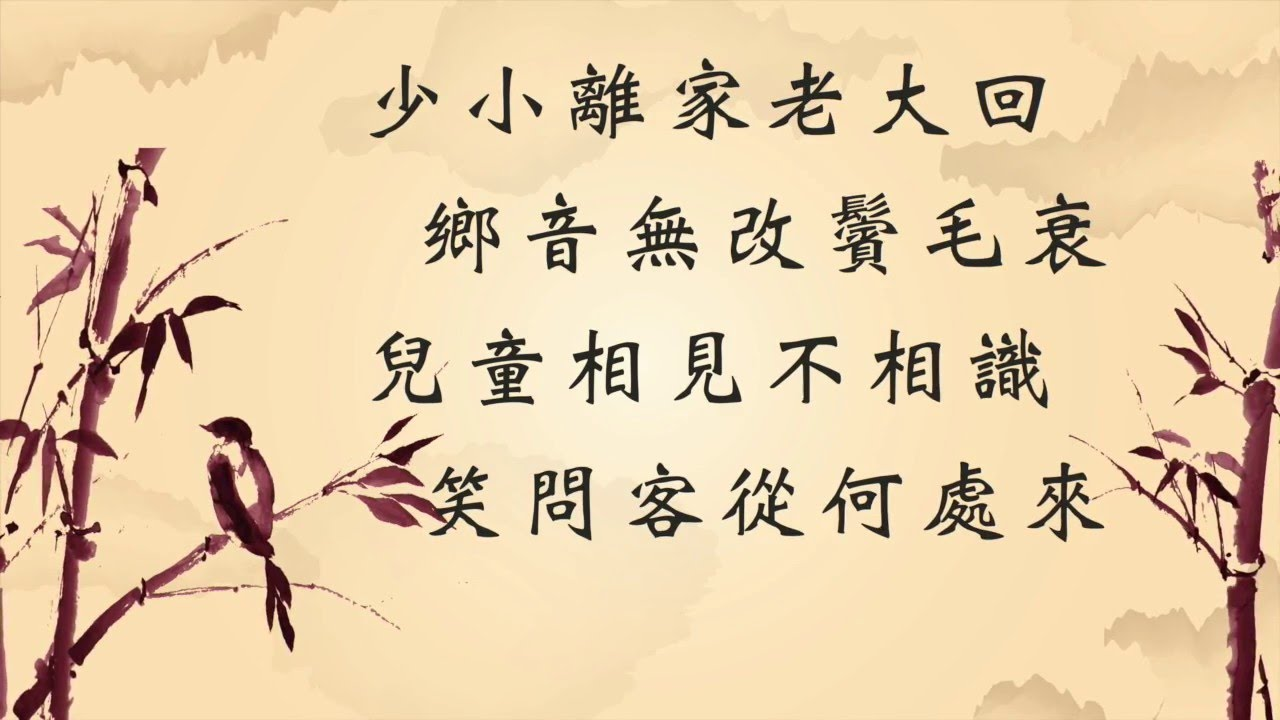 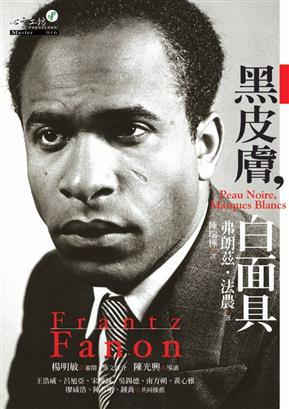 省思與討論４
民族意識與自我價值認同
Fanon（1986）所著的《黑皮膚，白面具》（Black Skin, White Masks）
說明了不穩定認同的後殖民傷痕
身體雖是黑色的皮膚，卻帶著白人的思考模式、信念與價值觀，族裔散居（diaspora）的［歷史印記］
「變成什麼」（becoming）
我／他者→我成為他者
台灣人對中國的孺慕之情→臍帶/DNA
[Speaker Notes: 我]
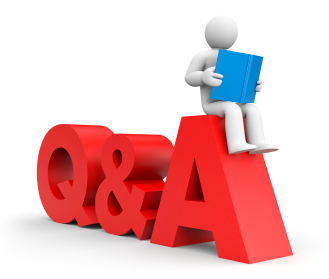 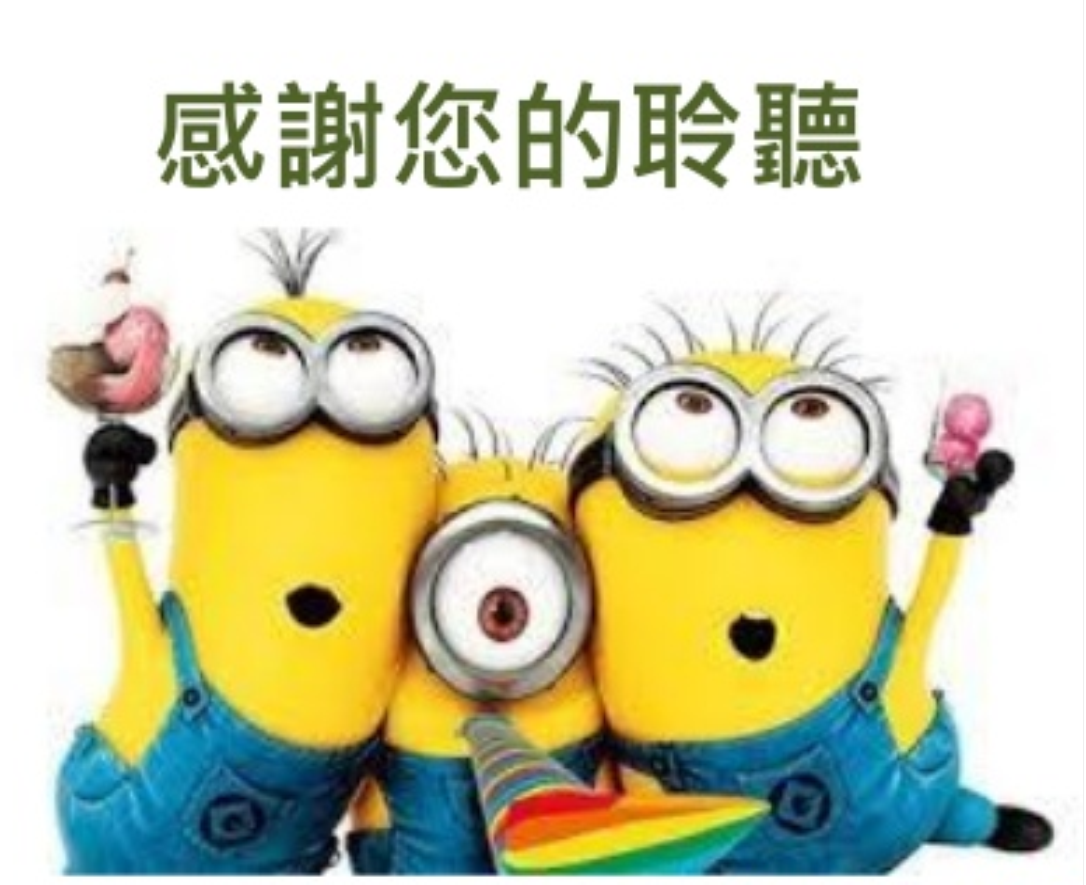